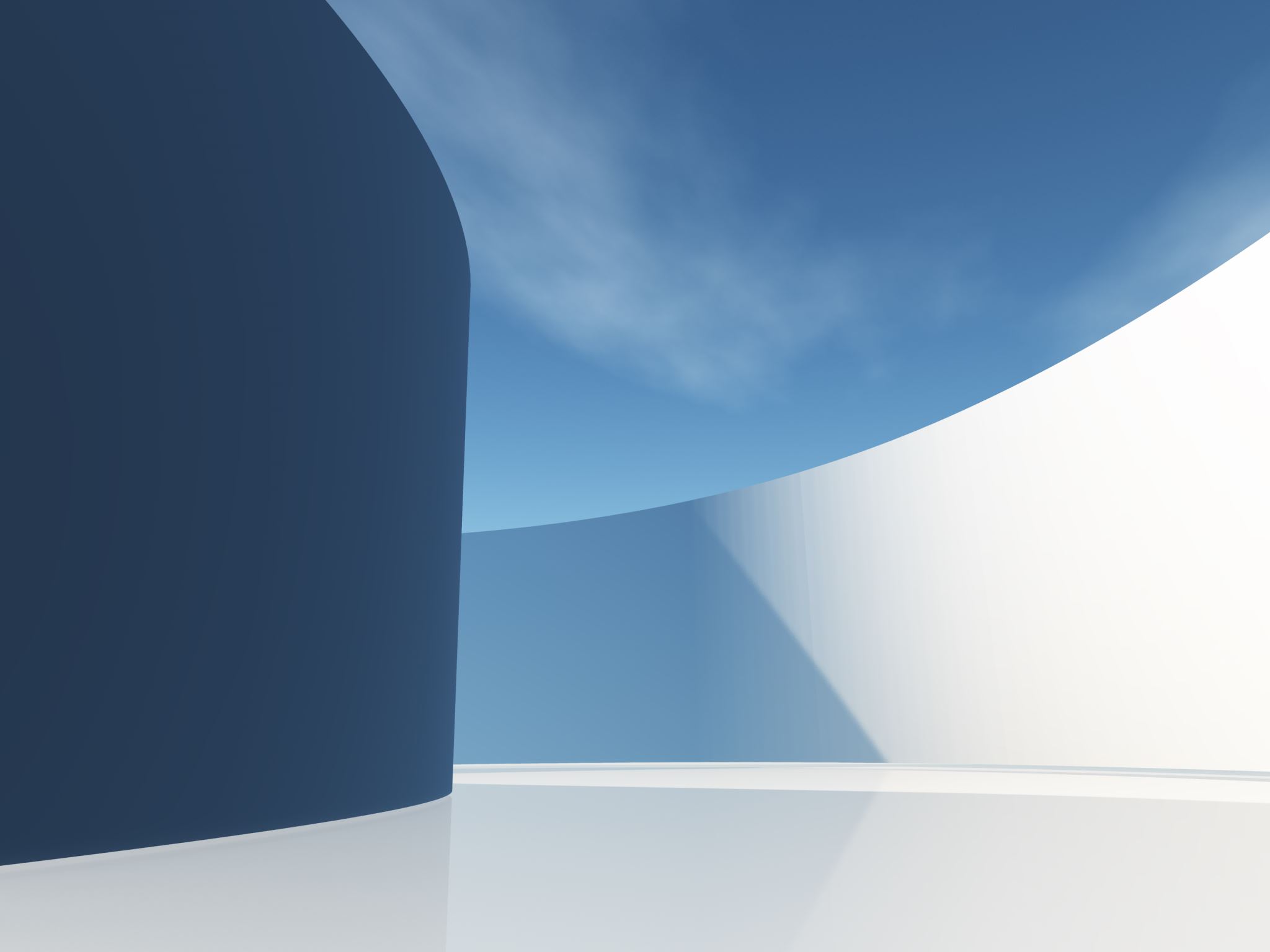 Meistarklase: "Kustību māksla un fiziskās aktivitātes telpā" (realizācija vidusskolas posmā)
Laila Jahoviča,Anda Eibele, Dainis Bertāns
Rīgas Valsts 3. ģimnāzija
Sports un veselība
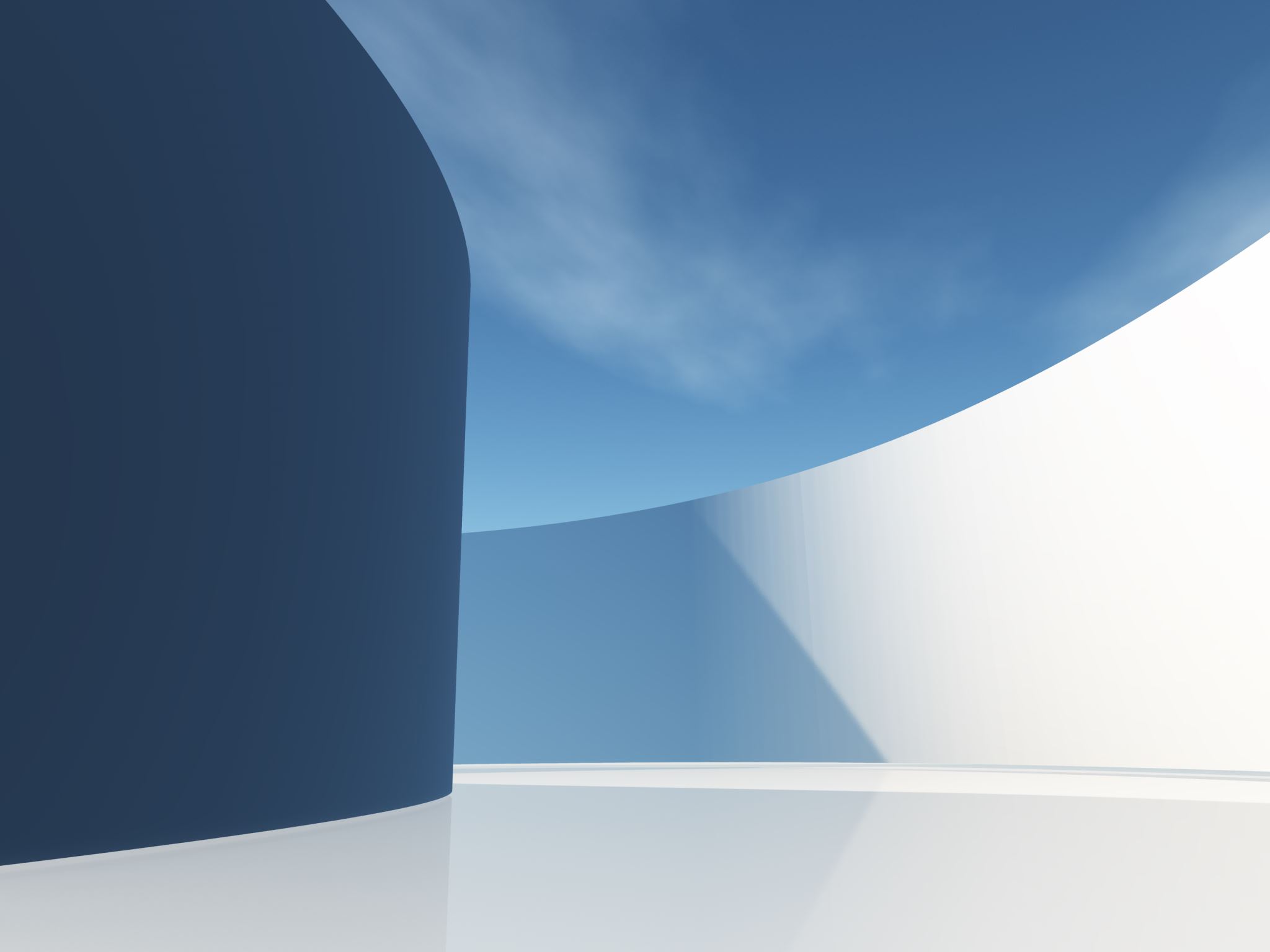 Darba kārtība
1. Prezentācija “Pulsa zonas”
2. Darbs Grupās
3. 15min pārtraukums
4. Dinamiskās iesildīšanās vingrinājumi
5. Apļa treniņš
6. Darbs grupās
7. Aerobikas konkursa uzvarētāju dejas demonstrācija.
8. Prezentācija “ Daudzveidīgas sporta stundas”
Sasniedzamais rezultāts
Izpratne par sirdarbības nozīmi veicot fiziskas aktivitātes.
Iesildīšanās un atsildīšanās vingrinājumu nozīmīgums sporta stundās.
Vingrinājumu pareiza izpilde.
3
Pulsa zonas
Maksimālā  sirds darbības ātruma aprēķināšana
Intensitātes zonas un to pielietojums
Iesildīšanās un atsildīšanās nozīme
Ātras iešanas ieguvumi un piemērotība
Pulsa zonu fizioloģiskā nozīme
Pulsa zonu aprēķināšana
4
Darbs Grupās
Paredzētais laiks 30min.

Aprēķināt maksimālo pulsu
Izvēlēties piemērotāko sportošanas  intensitātes zonu
Aprēķināt  apakšējo un augšējo pulsu -    nelielai slodzes intensitātes sportošanai? ( 50%-60% )
Izvēlēties sporta nodarbību
5
Dinamiskās iesildīšanās vingrinājumi
Dinamiskā iesildīšanās ietver aktīvu kustību, kas pakāpeniski paātrina sirds darbību un iesilda muskuļus, uzlabo kustību amplitūdu un sagatavo ķermeni fiziskām aktivitātēm. 

Dinamiskās iesildīšanās priekšrocības :
Samazina traumu risku
Uzlabojas muskuļu efektivitāte
Uzlabojas kustību kordinācija un lokanība
6
Apļa treniņš“Darbs Grupās”
12 vingrinājumu Apļa treniņš:
2-3 vingrinājumi ķermeņa augšdaļai
2-3 vingrinājumi kājām
1-2 kardio vingrinājums
1-2 vēdera presītes
1-2 muguras presītes
Vingrinājumu izpildes laiks 30 sekundes, atpūta 15 sekundes. 
Izpilda 2 apļus
7
11.klases Aerobikas priekšnesums.Sacensībās klase piedalās ar  savu aerobikas izvēlētu deju, kuru skolēni veido izvērtējot savas dejošanas spējas un prasmes, eksperimentē, iztēlojas, savieno daudzveidīgus elementus, ģenerē idejas un veido jaunus deju zimējumus. Vienojas par kopīgu pašu modelētu deju.Mūziku izvēlas klase- vienojas. Mūzika tikai latviešu, dziesmas ilgums ir 3-5min.
8
Daudzveidīgas sporta stundas
Vingrošana – dziļo muskuļu stiprināšana, vēdra, muguras un plecu stiprinošie vingrinājumi.
Apļa treniņš
Dejošana – Vīnes Valsis, skolas deja,  “ Just Dance”
Aerobika
Joga
Tabata
Trenežieru zāle
9
Diskusija
Paredzētais laiks 20min.

“Prāta vētra” 

Katrs dalībnieks piedalās diskusijā par izrunātajām tēmām, piedāvā savas idejas un papildinājumus.
10